Consumer in Control
By Bart Janssen, managing HelloData
Smartwatch (sensor)
GPS tracking
Built-in heart rate monitor
Sleep
Distance
Steps
Calorie burn
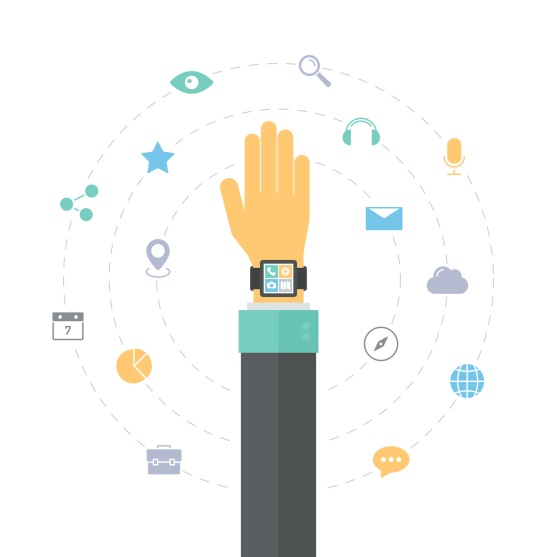 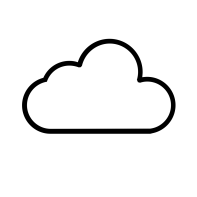 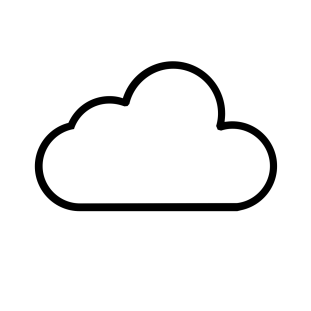 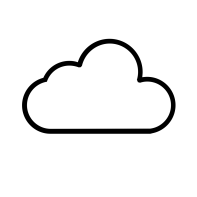 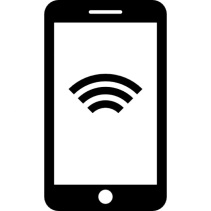 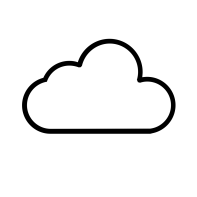 09.19.2017
2
Consumer in Control ETIP SNET workshop
Smart meter (sensor)
Power
Time stamps (10 seconds)
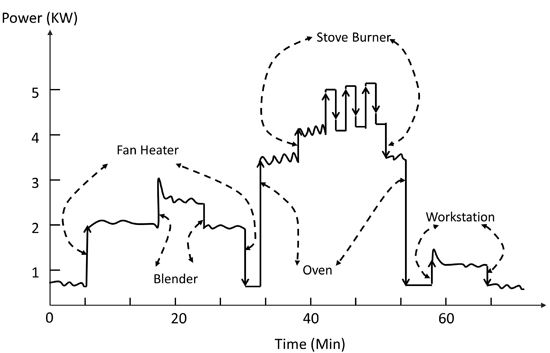 09.19.2017
3
Consumer in Control ETIP SNET workshop
Current situation (NL)
Roll out up till now: more than 7 million smart meters
Roll out does not match the expected energy saving
Consumer is clueless what to do with the smart meter
Low number of energy services based on real time energy data
Vendor lock-in situation
No level playing field: no access start ups
Implementation GDPR: energy sector ready?!
09.19-2017
4
Consumer in Control ETIP SNET workshop
Current situation (EU)
Implemented GDPR for member states
Winter package:
Access for consumers to energy data
Consumer in control: who do they give access to
On demand response necessary?
Balancing energy market
One European energy system
Standardization of data
09.19.2017
5
Consumer in Control ETIP SNET workshop
Our principles
Setting a new standard for the secure sharing of energy data.

	Control
	Anonimity 
	Connectivity and freedom of choice
	Security
	Independent
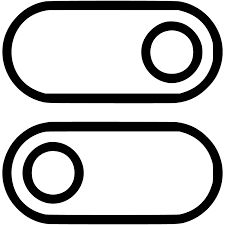 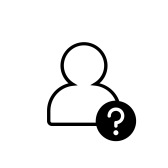 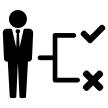 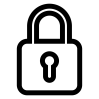 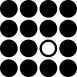 09.19.2017
6
Consumer in Control ETIP SNET workshop
How it works
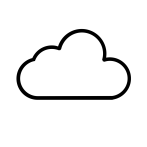 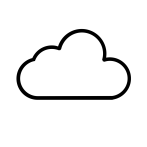 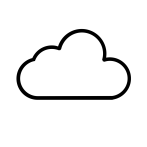 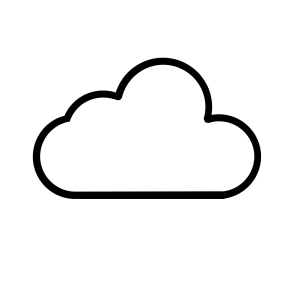 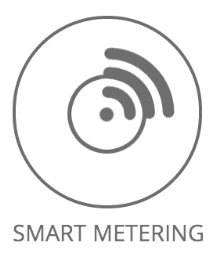 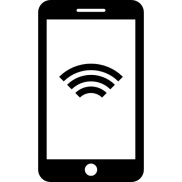 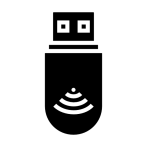 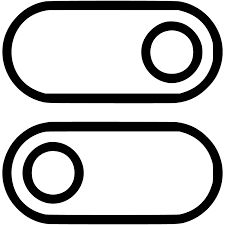 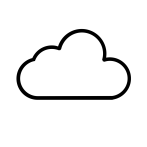 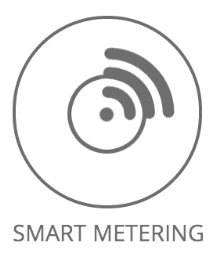 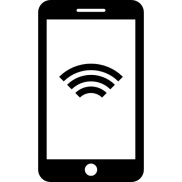 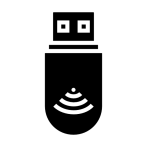 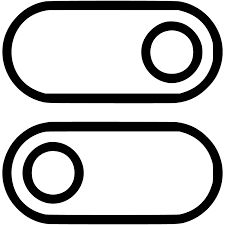 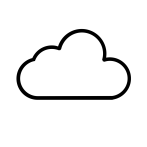 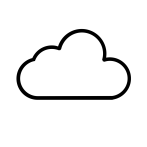 09.19.2017
7
Consumer in Control ETIP SNET workshop
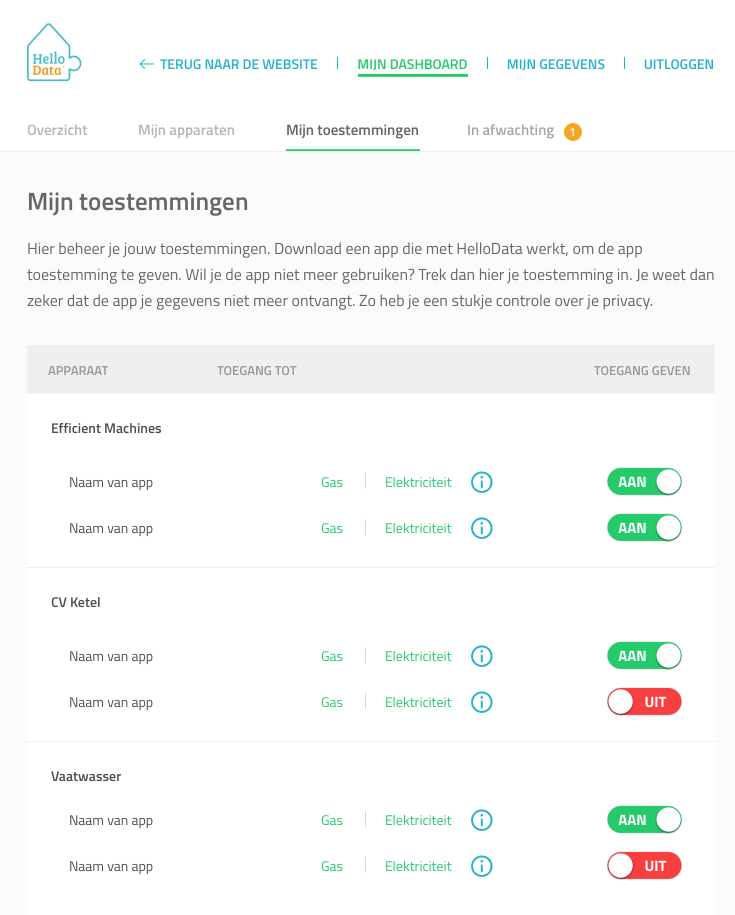 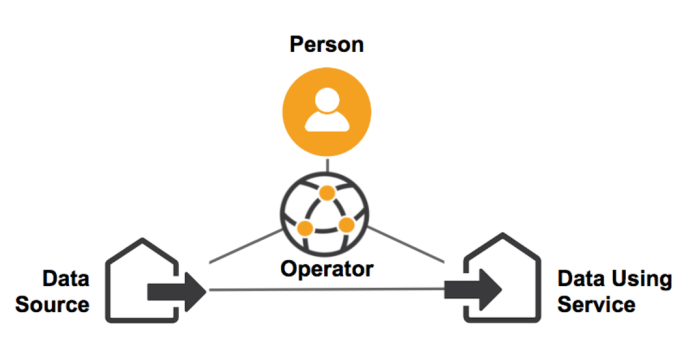 09.19.2017
8
Consumer in Control ETIP SNET workshop
Privacy is not for sale!
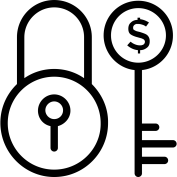 9
Solution
Implementation GDPR energy sector
Authorizing energy data
Identification
Data portability 
Right to be forgotten
Level playing field
Standardization
09.19.2017
10
Consumer in Control ETIP SNET workshop
Positive key learning aspects
Independent role (NGO)
Anonymous users
Open source potential
09.19.2017
11
Consumer in Control ETIP SNET workshop
Difficult/unexpected issues
Technical issues 
Complex market
Development team
09.19.2017
12
Consumer in Control ETIP SNET workshop
Q&A
13